ترفند ساخت تایم‌لاین حرفه‌ای با پاورپوینت
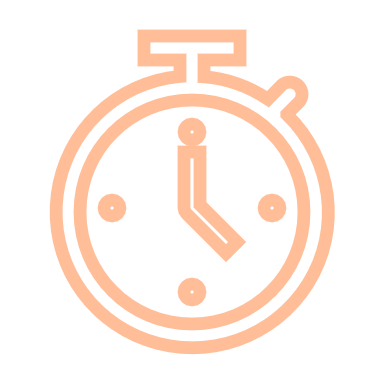 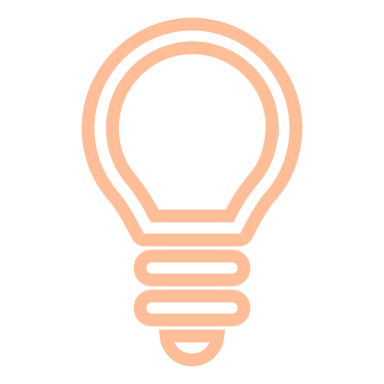 موفقیت
برنامه‌ریزی
پژوهش
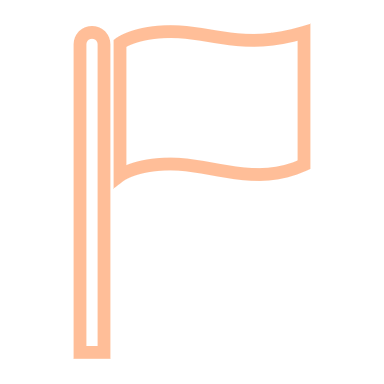 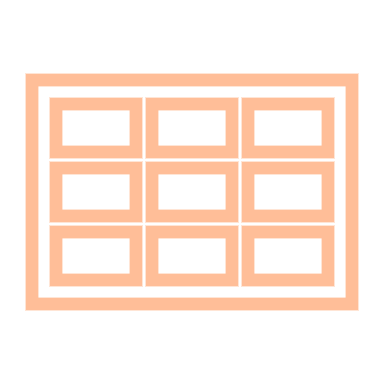 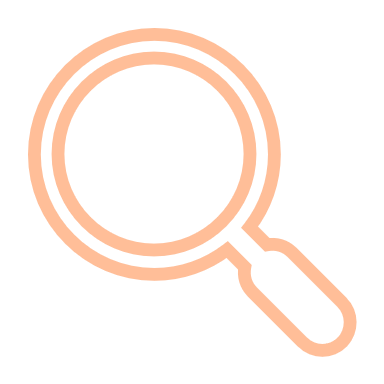 زمان‌بندی
ایده
توضیحات خود را در این قسمت وارد کنید
توضیحات خود را در این قسمت وارد کنید
توضیحات خود را در این قسمت وارد کنید
توضیحات خود را در این قسمت وارد کنید
توضیحات خود را در این قسمت وارد کنید
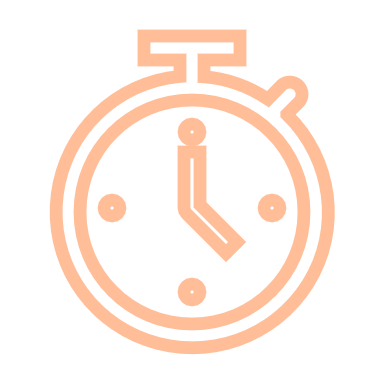 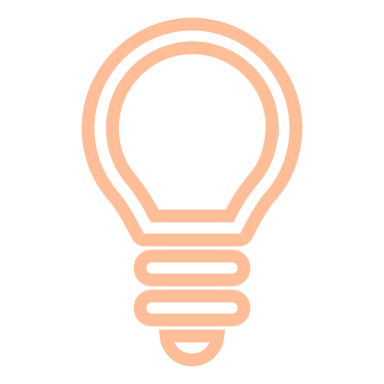 موفقیت
برنامه‌ریزی
پژوهش
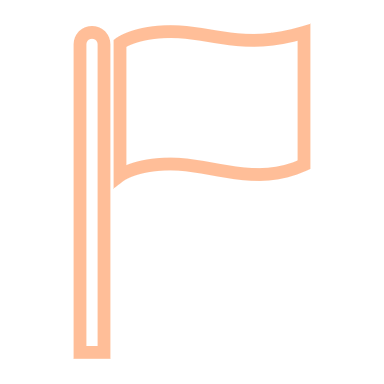 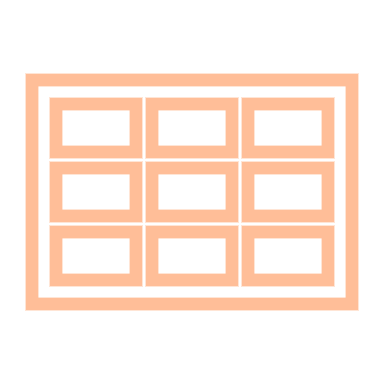 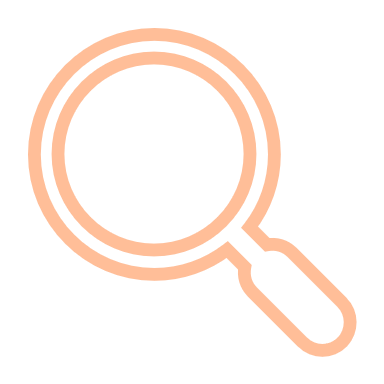 زمان‌بندی
ایده
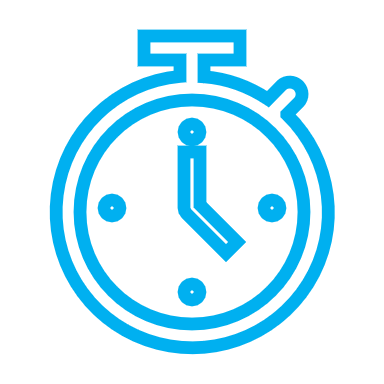 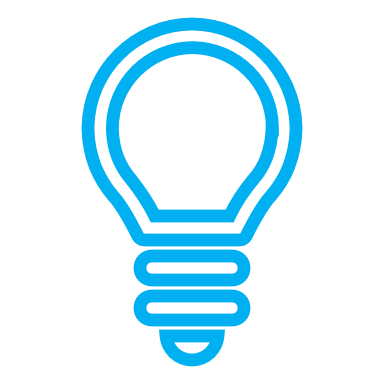 موفقیت
برنامه‌ریزی
پژوهش
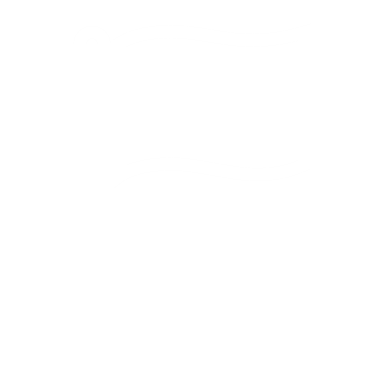 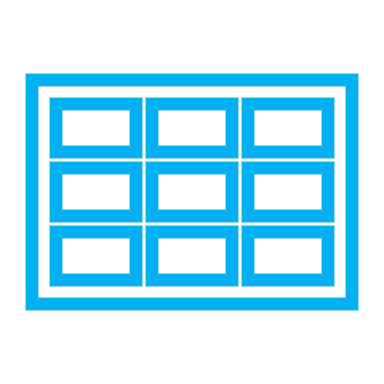 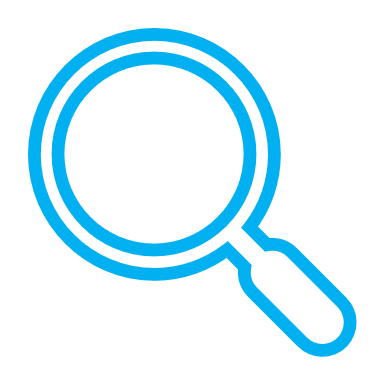 زمان‌بندی
ایده
توضیحات خود را در این قسمت وارد کنید
توضیحات خود را در این قسمت وارد کنید
توضیحات خود را در این قسمت وارد کنید
توضیحات خود را در این قسمت وارد کنید
توضیحات خود را در این قسمت وارد کنید
با متاباران، ارائه‌هایتان را متحول کنید!
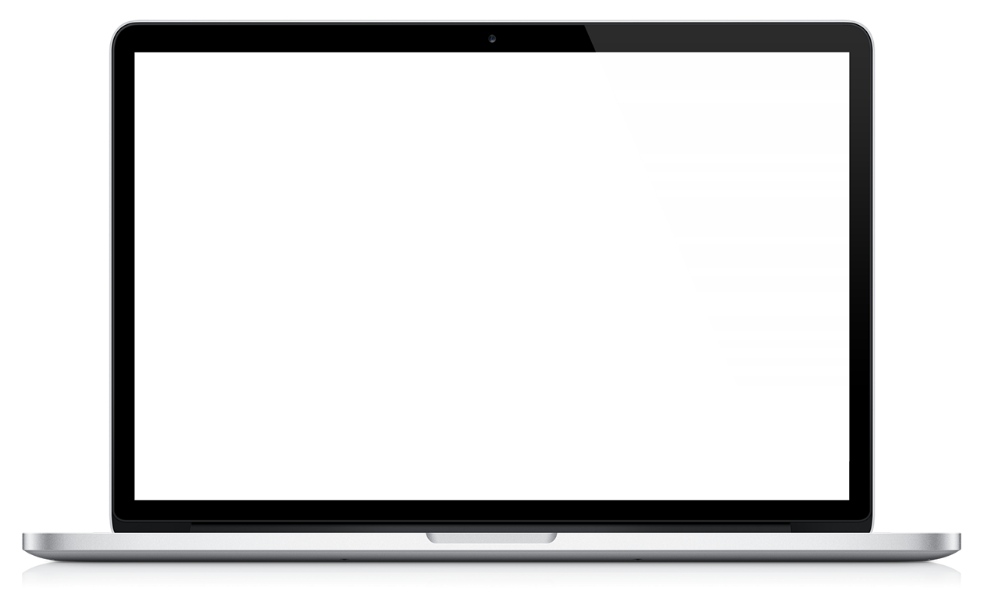 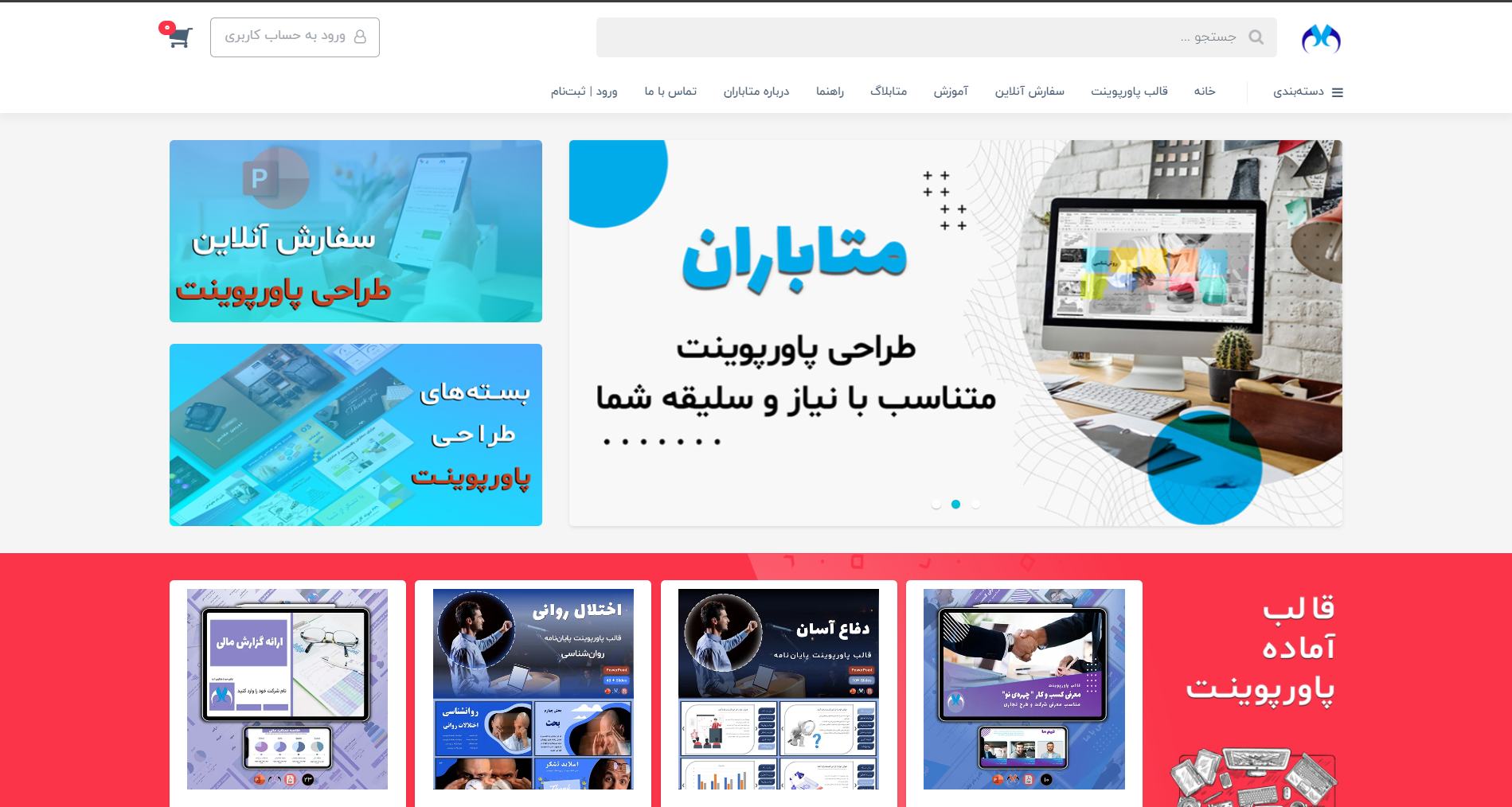 قالب‌های پاورپوینت آماده
طراحی پاورپوینت سفارشی
MetaBaran.com